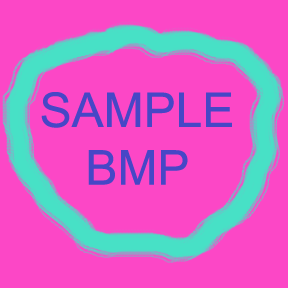 BMP.
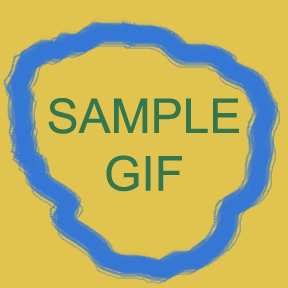 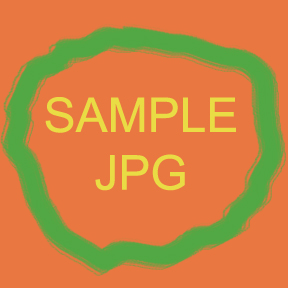 GIF
JPG
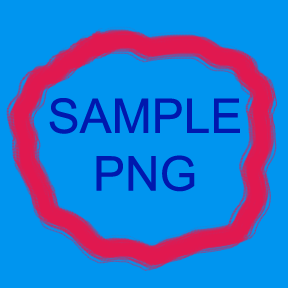 PNG
PCX (Insert Object)
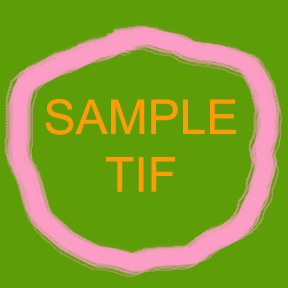 TIF